Административная и уголовная ответственность родителей и законных представителей
Статья 442. Нахождение в ночное время несовершеннолетних в развлекательных заведениях или вне жилища без сопровождения законных представителей
1.Нахождение несовершеннолетних в развлекательных заведениях в ночное время без сопровождения законных представителей с 22 до 6 часов утра –  
влечет штраф на законных представителей в размере трех месячных расчетных показателей. 
2.Нахождение несовершеннолетних без сопровождения законных представителей вне жилища с 23 до 6 часов утра – 
влечет предупреждение на законных представителей. 
3.Действия, предусмотренные частями первой и второй настоящей статьи, совершенные повторно в течение года после наложения административного взыскания, – 
влекут штраф на законных представителей в размере семи месячных расчетных показателей.
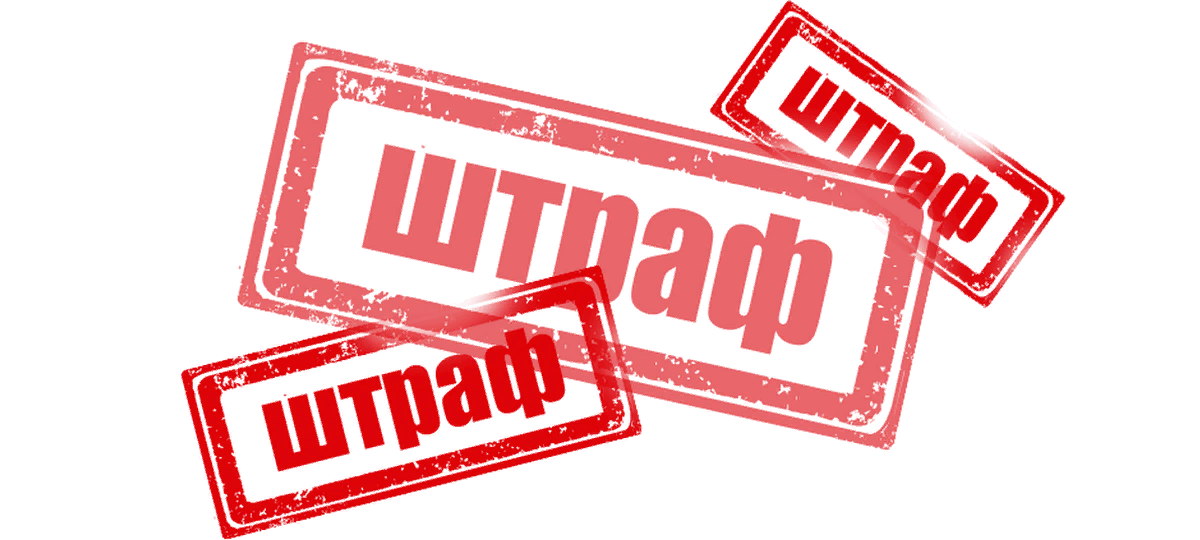 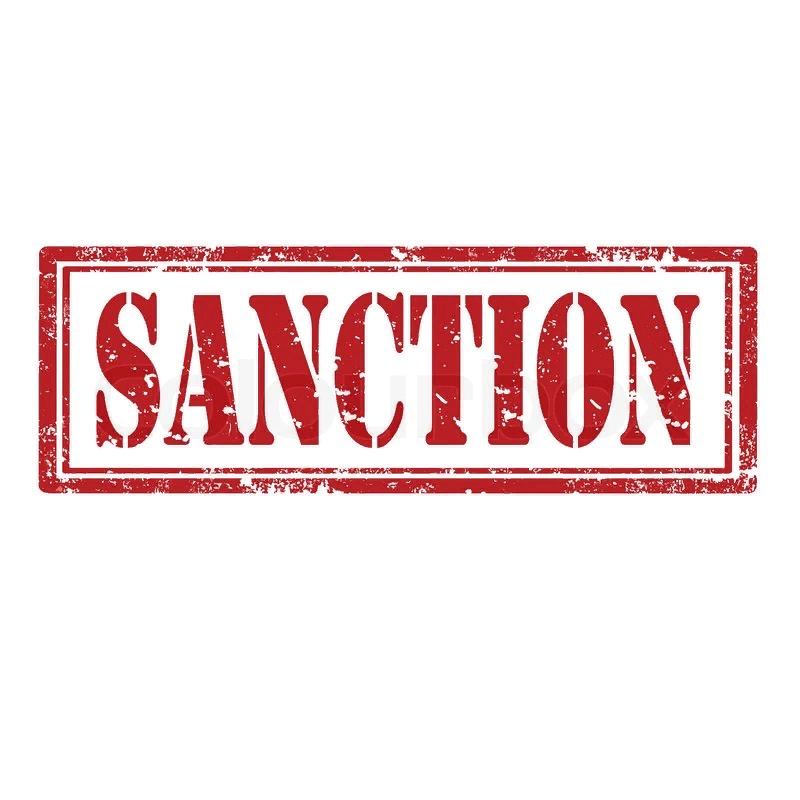 Статья 440. Распитие алкогольных напитков или появление в общественных местах в состоянии опьянения
1. Распитие алкогольных напитков на улицах и в других общественных местах, кроме организаций торговли и общественного питания, в которых продажа алкогольных напитков на разлив разрешена местным исполнительным органом, или появление в общественных местах в состоянии опьянения, оскорбляющем человеческое достоинство и общественную нравственность, – влечет штраф в размере пяти месячных расчетных показателей. 2. Появление в общественных местах в состоянии опьянения лиц, не достигших восемнадцати лет, а равно распитие ими алкогольных напитков – влекут штраф на родителей или лиц, их заменяющих, в размере пяти месячных расчетных показателей. 3. Действия, предусмотренные частями первой и второй настоящей статьи, совершенные повторно в течение года после наложения административного взыскания, – влекут штраф в размере десяти месячных расчетных показателей либо административный арест на срок до пяти суток.
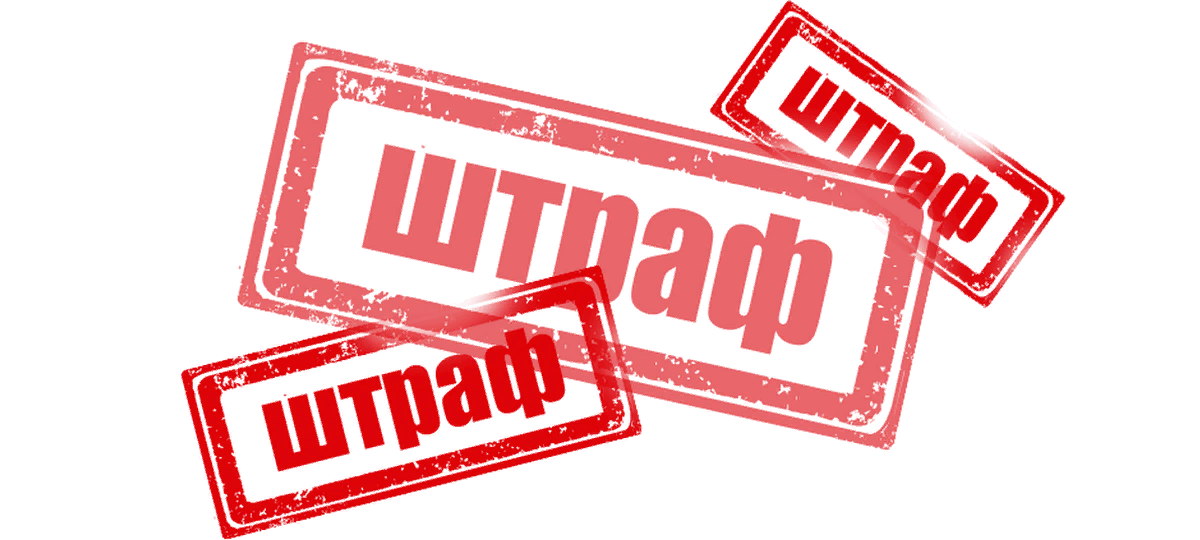 Статья 435. Хулиганство, совершенное несовершеннолетним
Мелкое хулиганство или хулиганство, предусмотренное частью первой статьи 293 Уголовного кодекса Республики Казахстан, совершенное несовершеннолетним в возрасте от четырнадцати до шестнадцати лет, –  влечет штраф на родителей или лиц, их заменяющих, в размере семи месячных расчетных показателей.
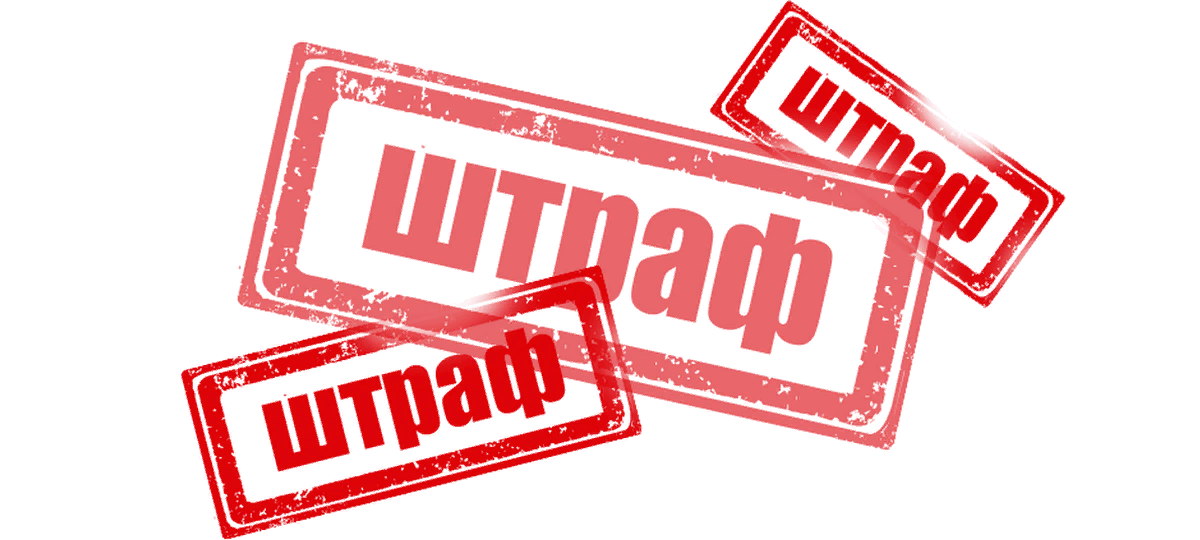 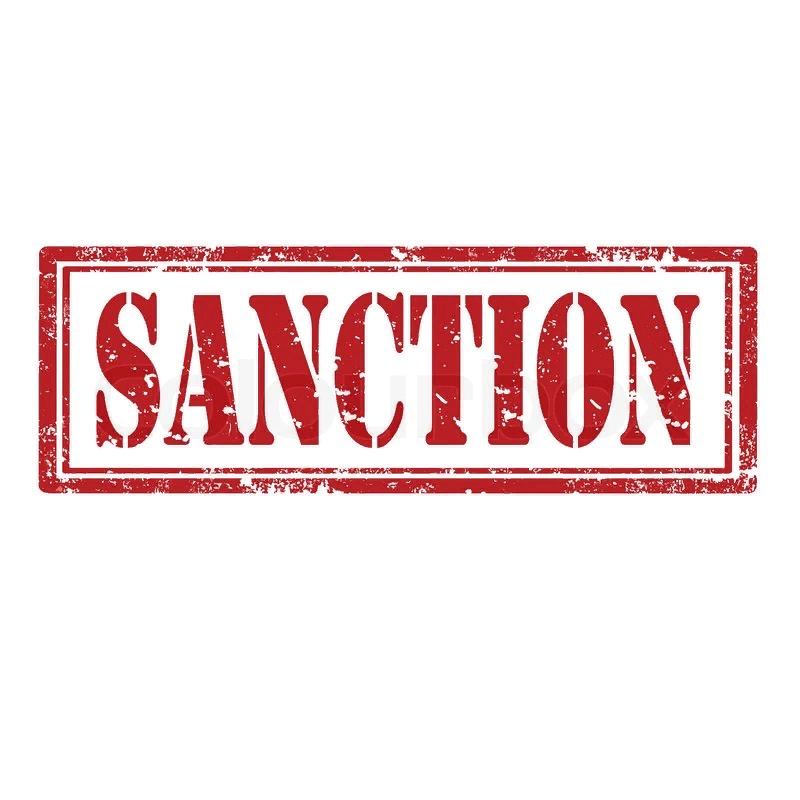 Статья 127. Неисполнение обязанностей по воспитанию и (или) образованию, защите прав и интересов несовершеннолетнего
1. Неисполнение родителями или другими законными представителями обязанностей по воспитанию и (или) образованию, защите прав и (или) интересов несовершеннолетних детей, а также по уходу за ними и содержанию – влечет штраф в размере десяти месячных расчетных показателей. 2. Деяние, предусмотренное частью первой настоящей статьи, совершенное повторно в течение года после наложения административного взыскания, – влечет штраф в размере пятнадцати месячных расчетных показателей либо административный арест на срок до пяти суток. 3. Деяние, предусмотренное частью первой настоящей статьи, совершенное родителем или иным лицом, на которое возложены эти обязанности, а равно педагогом или другим работником организации образования, здравоохранения или иной организации, на которого возложены обязанности по воспитанию и (или) образованию, повлекшее употребление несовершеннолетним алкогольных напитков, наркотических средств, психотропных веществ, их аналогов либо занятие бродяжничеством или попрошайничеством, либо совершение им умышленного деяния, содержащего признаки уголовного либо административного правонарушения, – влечет штраф в размере двадцати месячных расчетных показателей либо административный арест на срок до десяти суток.
Статья 140. Неисполнение обязанностей по воспитанию несовершеннолетнего
1. Исключен Законом РК от 01.04.2019 № 240-VI (вводится в действие по истечении десяти календарных дней после дня его первого официального опубликования). 2. Неисполнение или ненадлежащее исполнение обязанностей по воспитанию несовершеннолетнего родителем или иным лицом, на которое возложены эти обязанности, а равно педагогом или другим работником учебного, воспитательного, лечебного или иного учреждения, обязанного осуществлять надзор за несовершеннолетним, соединенное с жестоким обращением с несовершеннолетним, –  наказывается штрафом в размере до ста шестидесяти месячных расчетных показателей либо исправительными работами в том же размере, либо привлечением к общественным работам на срок до ста шестидесяти часов, либо арестом на срок до сорока суток, с лишением права занимать определенные должности или заниматься определенной деятельностью на срок до трех лет или без такового.